طرح فرهنگسراهای ایرانی و خارجی
دانشجویان :
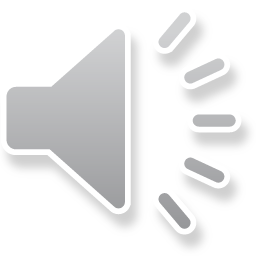 فرهنگسراهای ایرانی
فرهنگسرای بهمن
مادر فرهنگسرهاي كشور
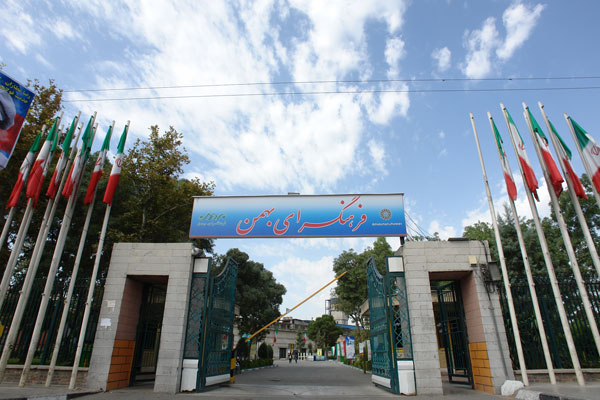 موقعیت مکانی : تهران
سال تاسیس : بيست و يكم شهريور ماه 1370
با مساحتی بیش از 5 هزار متر مربع
بخش های این فرهنگسرا عبارتند از :
تالار شهید آوینی
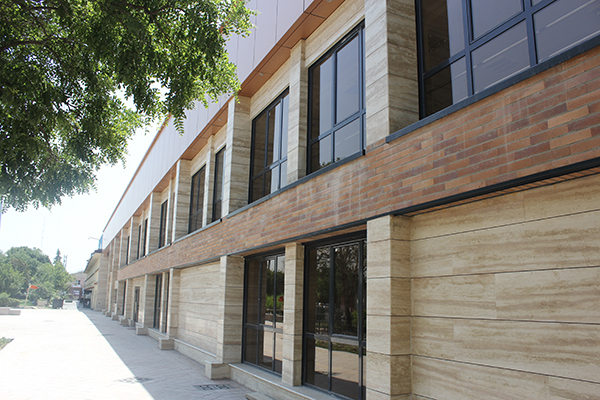 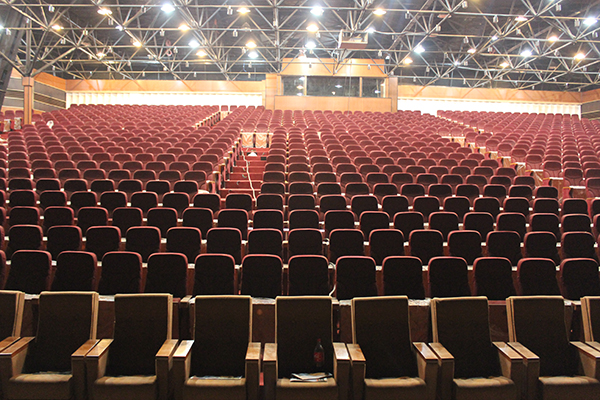 سالن سينما تراس  بهمن
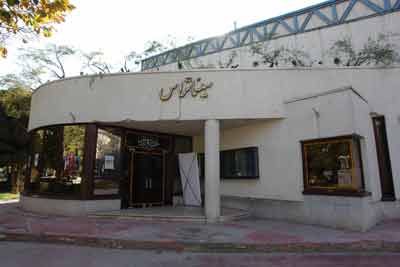 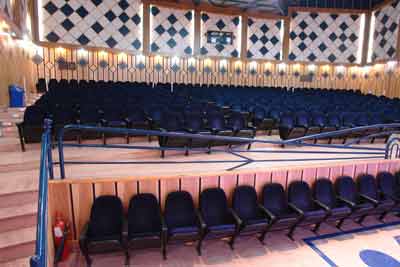 مجتمع فرهنگی هنری شهید کریمی
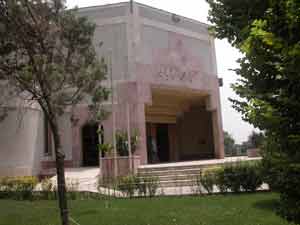 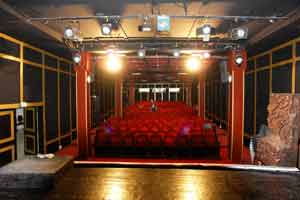 نگارخانه هاي هنرهاي تجسمي
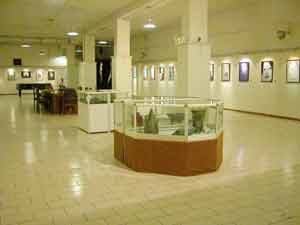 واحد موسيقي ( سالن حشمت سنجري)
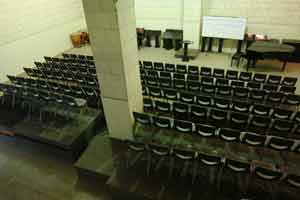 كتابخانه شهيد فهميده
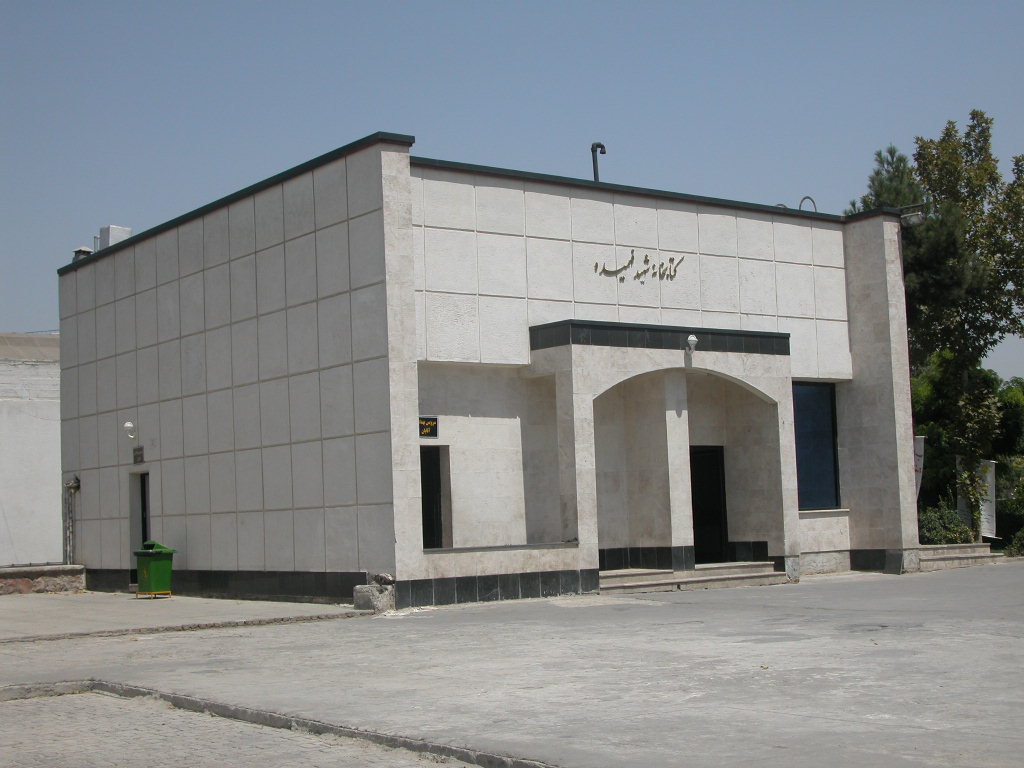 مجموعه هاي ورزشي
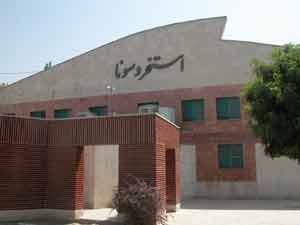 واحد آموزش
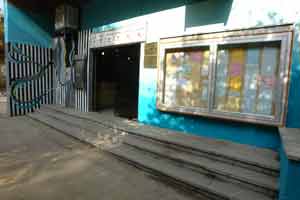 خانه كودك بهمن
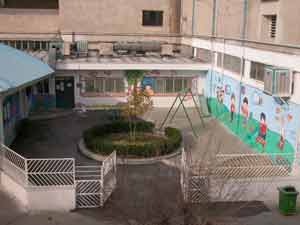 چاي باغ
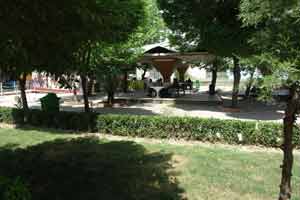 تالار علوم و فنون:
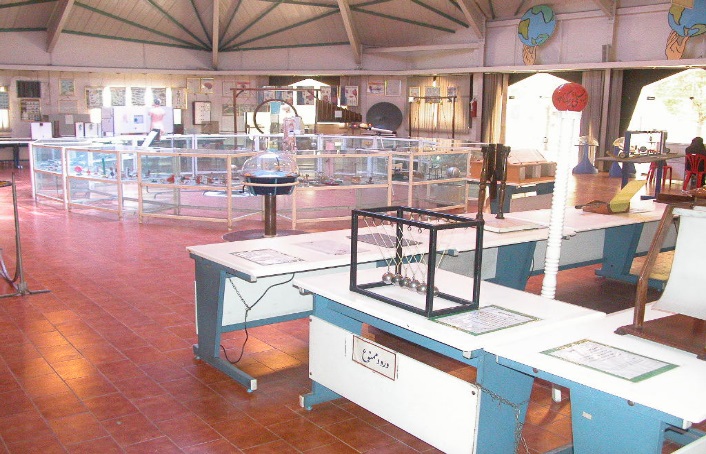 فرهنگسرای نیاوران
فرهنگسرای نیاوران
موقعیت مکانی : تهران
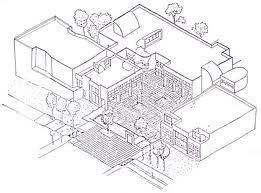 سال تاسیس : 1356
با مساحت 25000 مترمربع
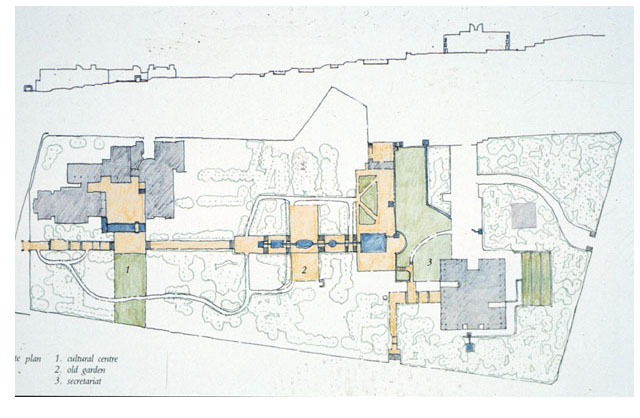 به لحاظ اقلیم در موقعیت معتدل کوهستانی می باشد
به علت وجود بادهای شمال معماری این فرهنگسرا به صورت  شرق و غرب  طراحی شده است
نورگیری این بنا از 4 طرف صورت می گیرد
بخش های این فرهنگسرا عبارتند از :
سر در ورودی
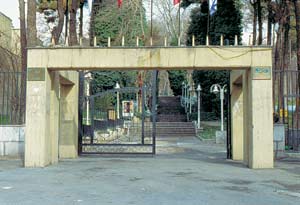 پل موجود در حیاط فرهنگسرا
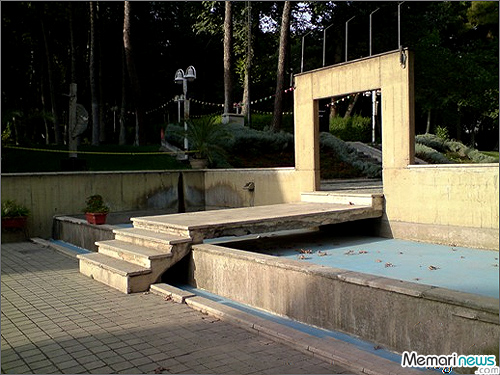 نگارخانه
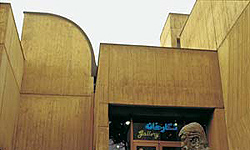 کتابخانه
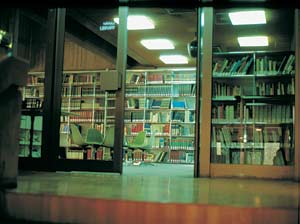 مجسمه ها
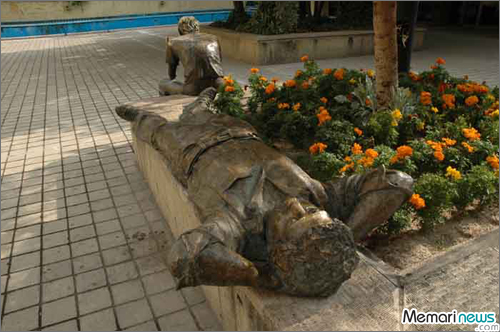 میل این پیکره ها همه از افراد معمولی بوده
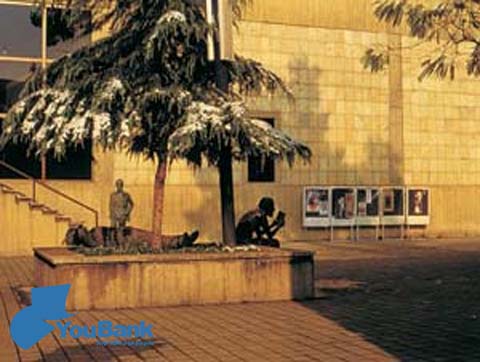 فرهنگسراهای خارجی
مرکز ژرژ پمپیدو
موقعیت مکانی : پاریس
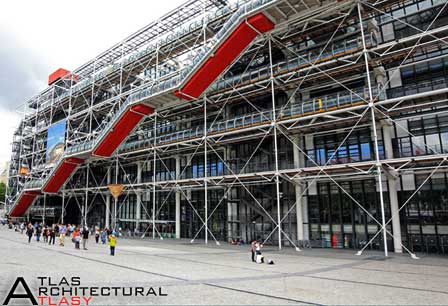 سال تاسیس : ۱۹۷۷
با مساحتی حدود ۲ هکتار
در 7 طبقه و با ارتفاع 42 متر
در طول 166 و عرض 60 متر
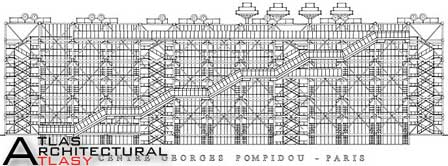 ویژگی ظاهری مهم این مرکز:
بی‌همتا و جنجال‌برانگیزی ساختمان این فرهنگسراست
در این طرح تمام  لوله‌کشی‌ها  و کانال‌های تهویه‌هوا  و  سیم‌کشی برق  در بیرون ساختمان ودر معرض دید قرار دارد.
حتی  تیرها  و  ستون‌های سازه ساختمان  نیز همگی دیده می‌شود
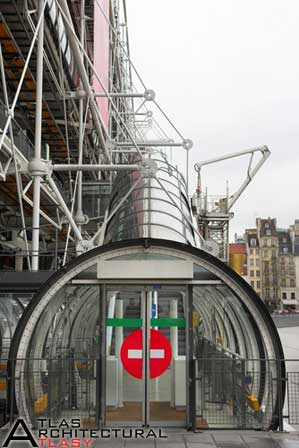 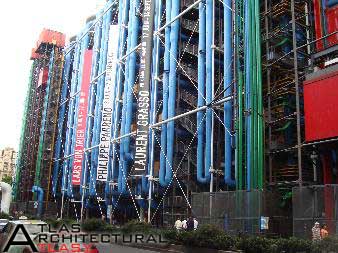 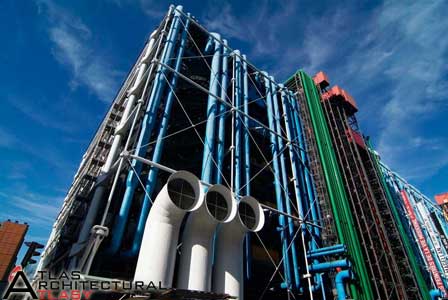 این مرکز شامل :
مرکز طراحی صنعتی
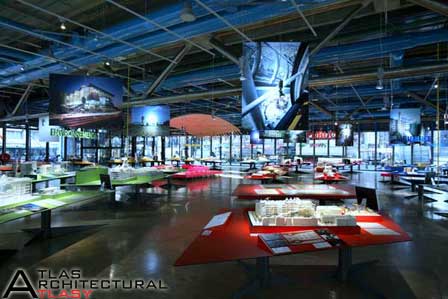 اداره توسعه فرهنگی
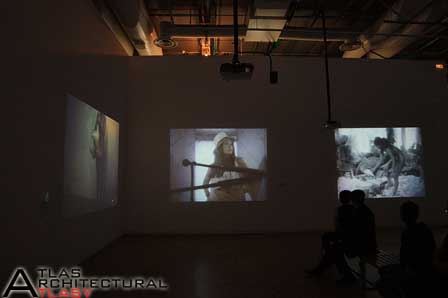 موزه ملی هنر مدرن
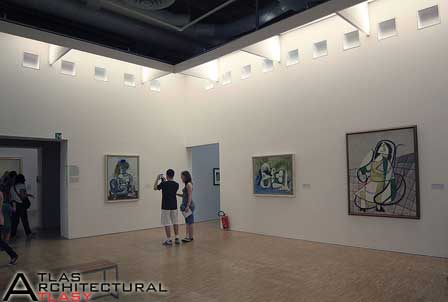 و دیگر بخش ها میشود
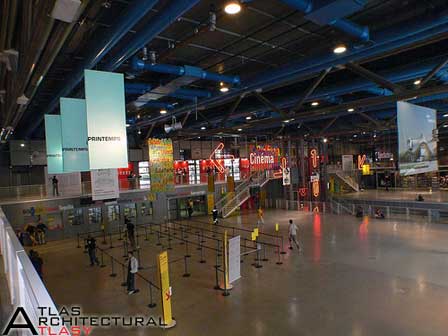 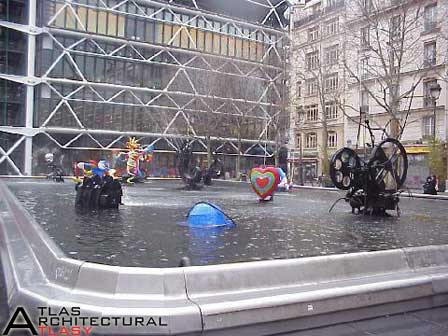 شهرک علوم و فنون سانتاگو کالاتراوا
شهرک علوم و فنون سانتاگو کالاتراوا
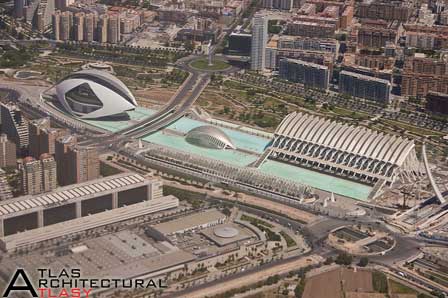 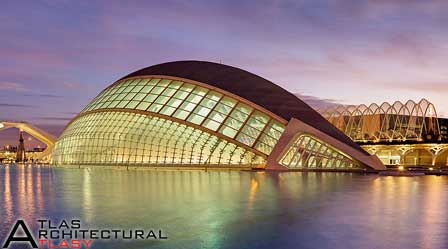 در طراحی این فضا از آب به صورت انعکاس دهنده معماری به عنوان یک المان شاخص سایت استفاده کرده اند
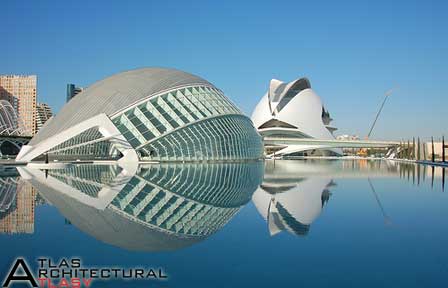 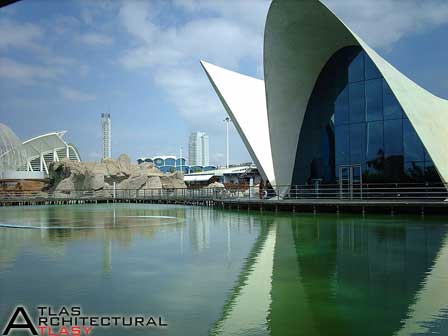 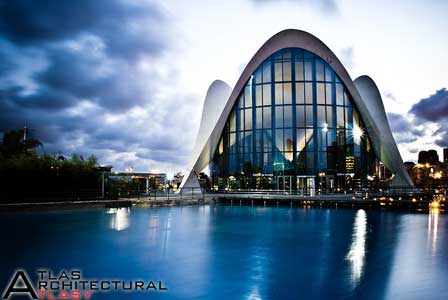 دیگر بخش های این مرکز :
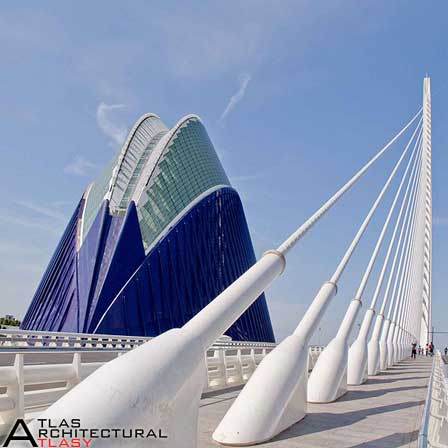 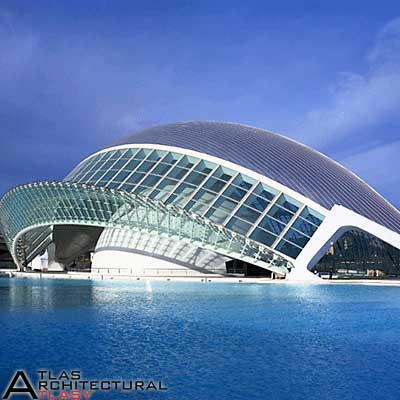 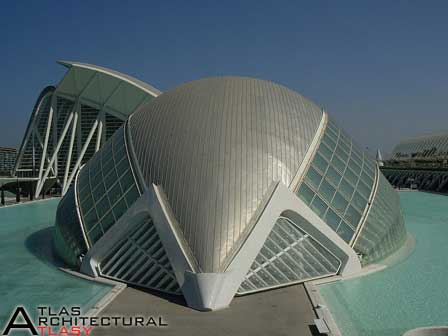 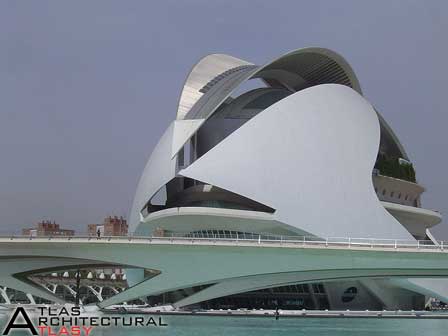 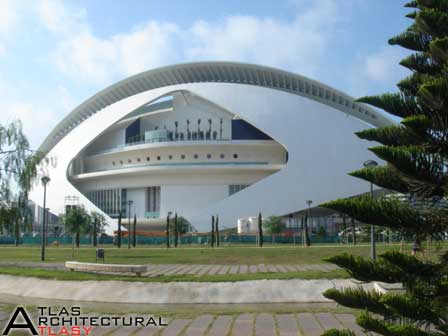 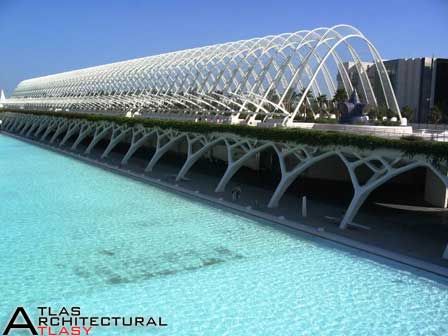 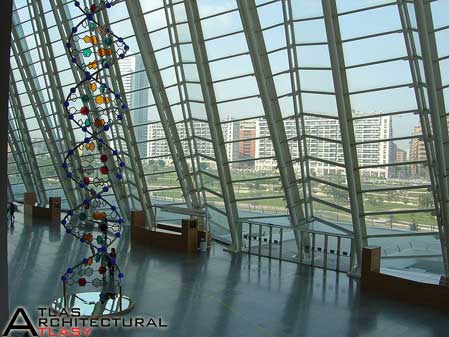 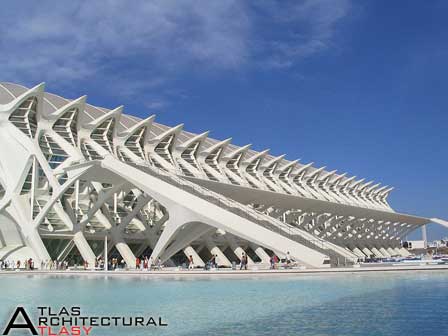 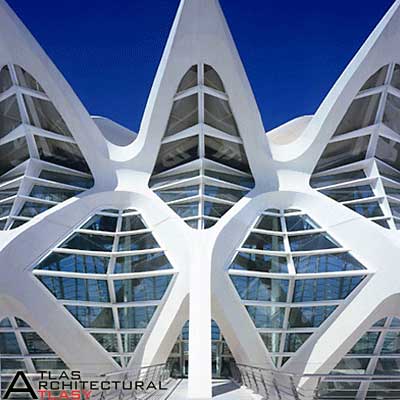 مرکز هنری وکسنر
مرکز هنری وکسنر
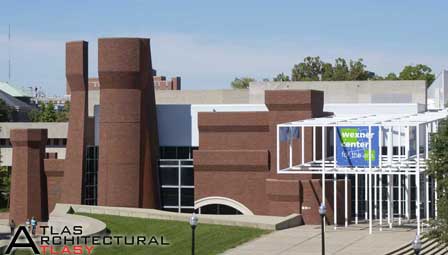 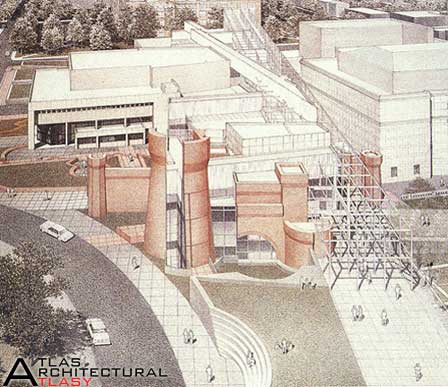 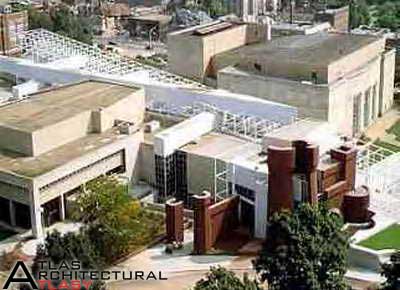 عکس هایی
از
بخش های
مختلف
این
مرکز
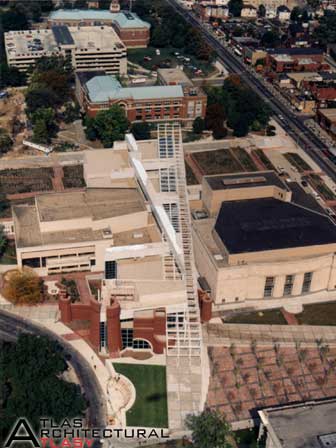 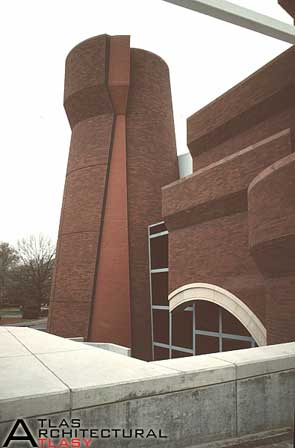 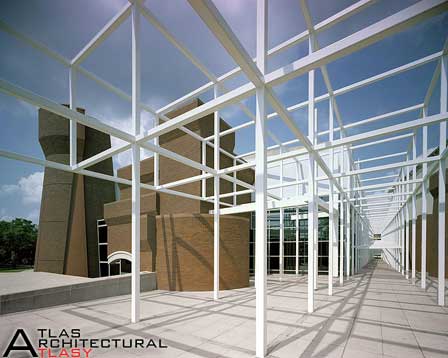 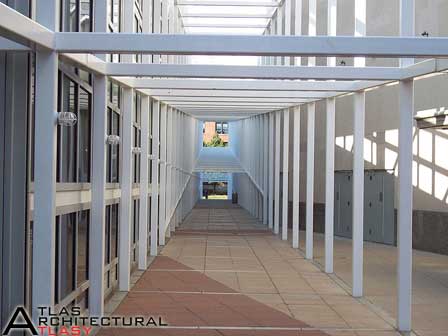 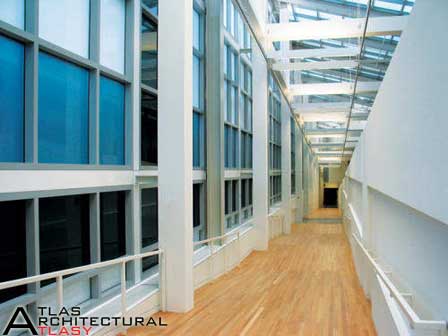 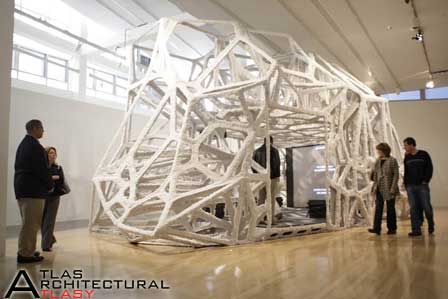 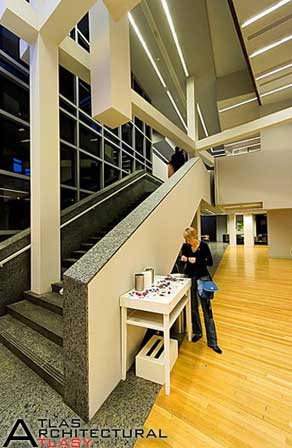 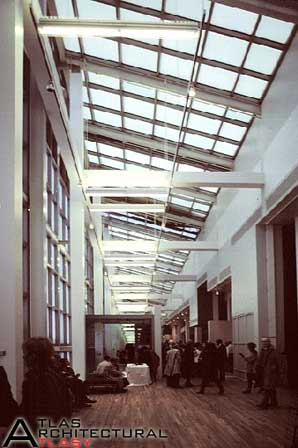 مرکز موسیقی کودلی
مرکز موسیقی کودلی
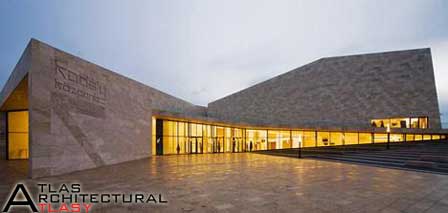 موقعیت مکانی : مجارستان
طراح : استودیو اپیدز
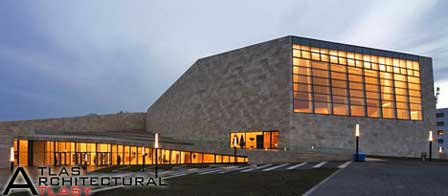 ساختار این بنا
و قانون نسبت طلایی
طراحی شده
مطابق با اصول ریاضی
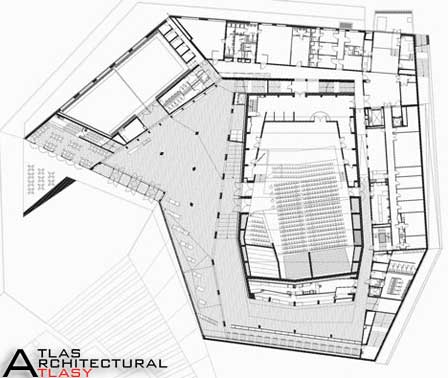 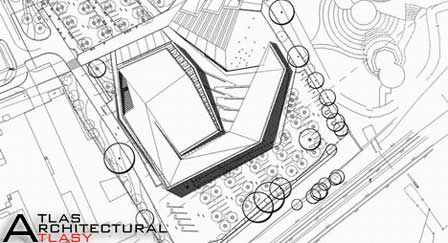 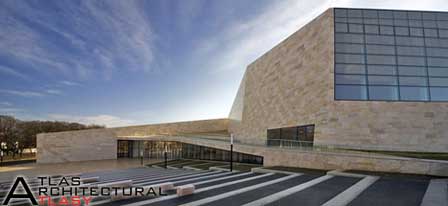 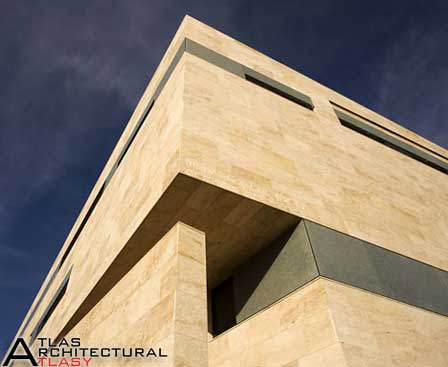 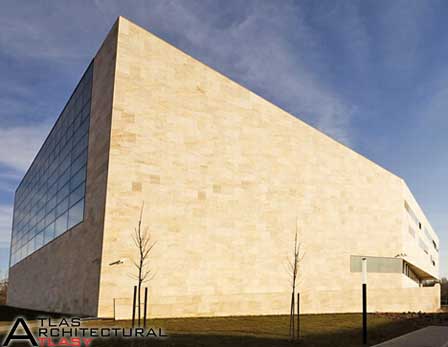 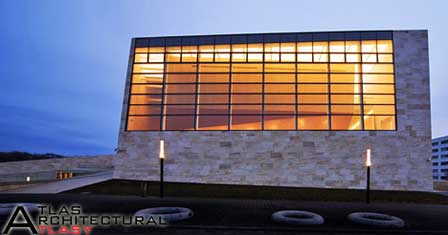 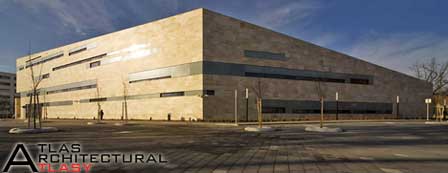 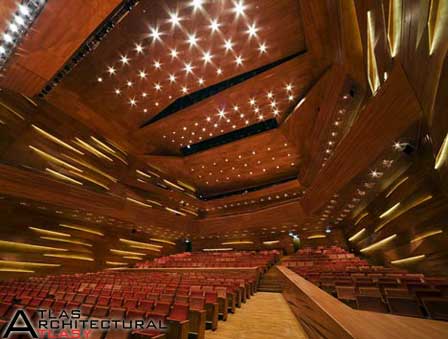 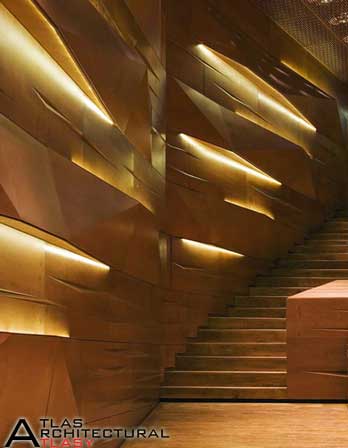 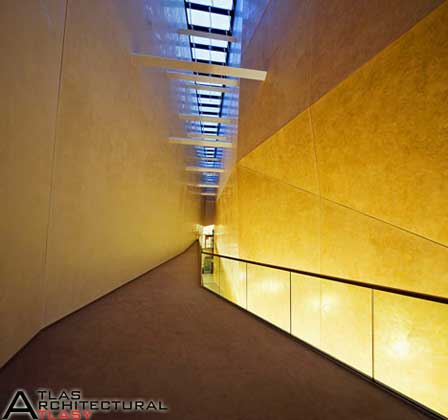 پایان